10. Fachtagung Bewegungstherapie Bad Schussenried 28.3.2017 




Transfer in den Alltag aus Sicht einer niedergelassenen Psychotherapeutin
Carmen Uhlmann
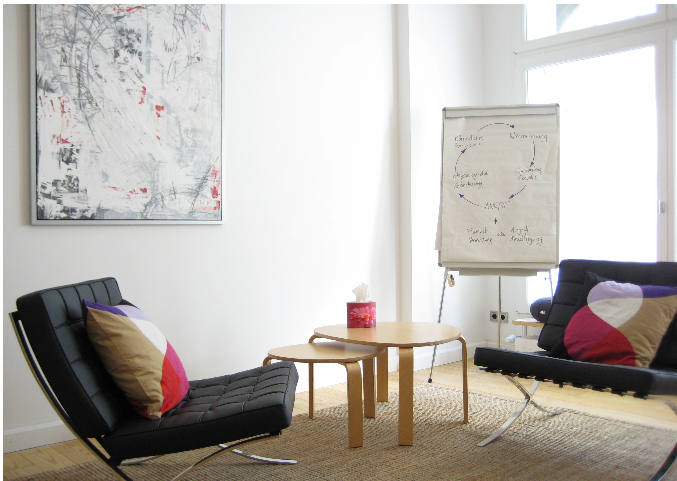 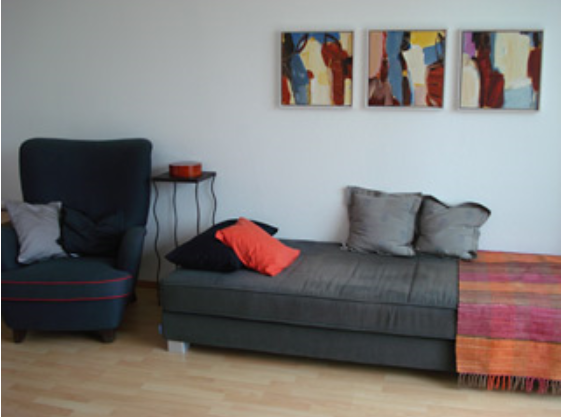 Gliederung
Wissenschaftlicher Stand zu ausgewählten Themen 

Bewegungstherapie in der psychotherapeutischen Praxis
Meldung bei n-tv am 20.3.:
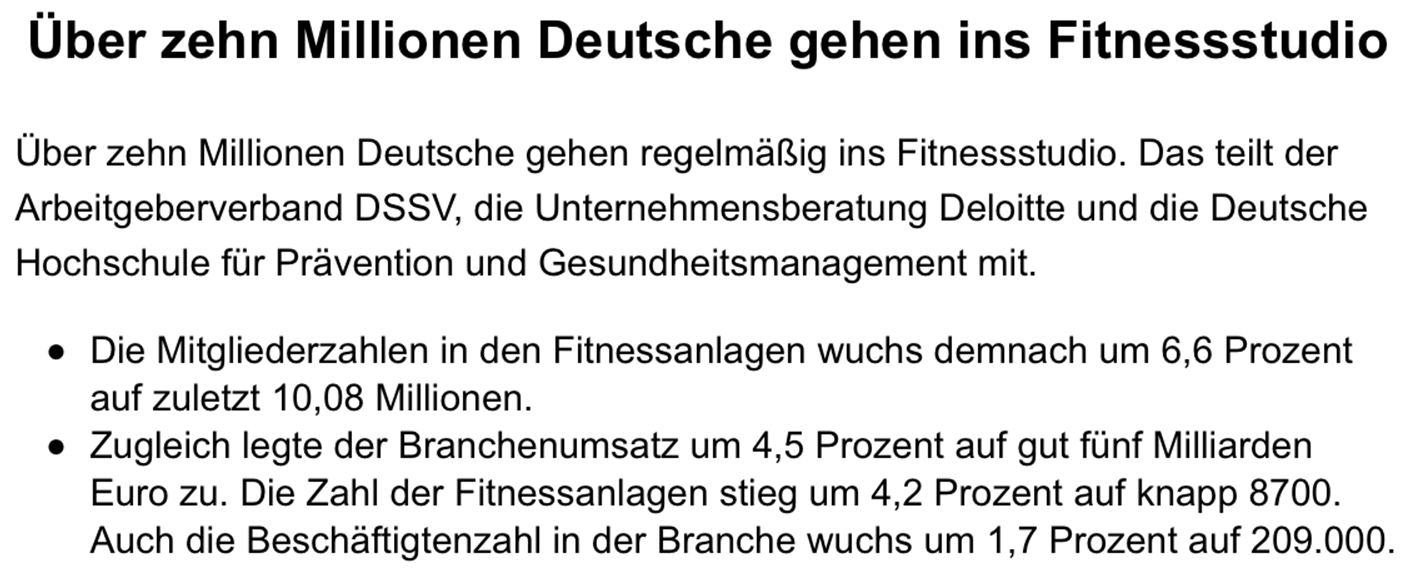 Wissenschaftlicher Stand: Cochrane Review, 2013
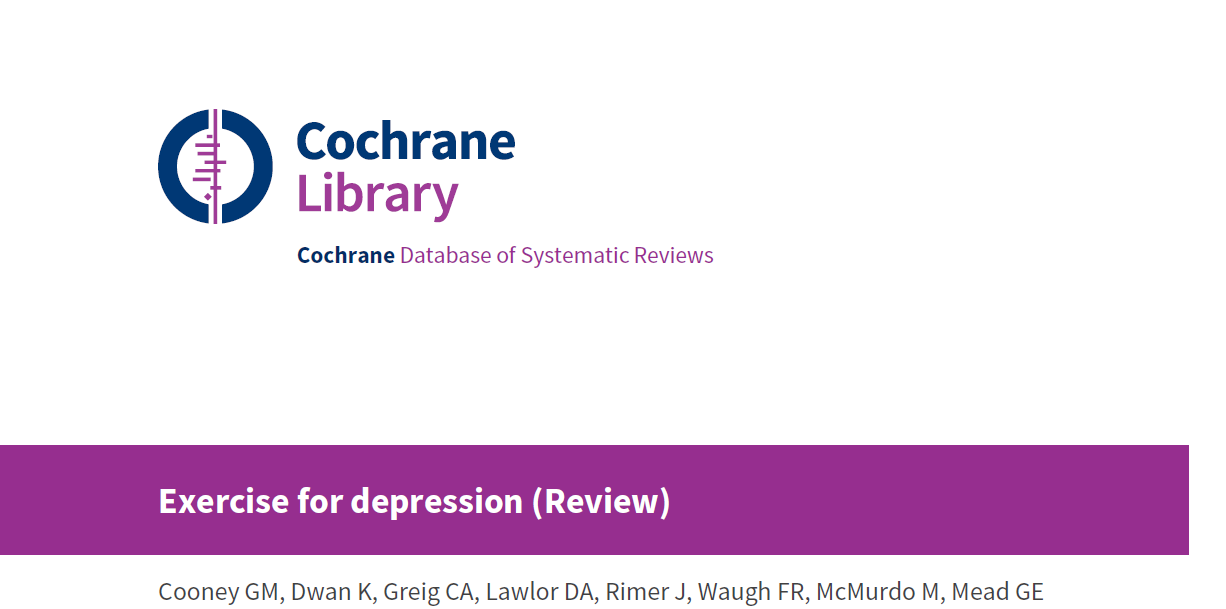 Wissenschaftlicher Stand: Cochrane Review Definition „Exercise“ bzw. „ Sportübungen, Bewegungstraining“
Exercise is defined as the “planned, structured and repetitive bodily
movement done to improve or maintain one or more components
of physical fitness” (American College of Sports Medicine, 2001).
Wissenschaftlicher Stand: Cochrane Review, Ergebnis
39 Studien (2326 TeilnehmerInnen/TN) erfüllten die Einschlusskriterien
  die Randomisierung wurde korrekt durchgeführt in 14 Studien, 12 davon verwendeten verblindete Studienauswerter
  35 Studien (1356 TN) verglichen Exercise mit keiner Behandlung oder einer Kontrollintervention, was auf einen moderaten klinischen Effekt deutete
   wurden nur die 6 Studien (464 TN) eingeschlossen, die empirisch hochwertig waren (doppelblind, randomisiert, inten-to-treat), ergaben sich keine statistisch signifikanten Unterschiede
   die Daten von 8 Studien (377 TN), die Langzeit-Follow-up-Daten zu Stimmung lieferten, fanden einen kleinen Effekt pro exercise
   7 Studien vergleichen exercise mit Psychotherapie (189 TN) und fanden keine sich keine signifikanten Unterschiede
  4 Studien (300 TN)  vergleichen exercise mit pharmakologischer Behanldung und fanden keine sich keine signifikanten Unterschiede
Wissenschaftlicher Stand: Cochrane Review – Schlussfolgerung
Exercise könnte einen moderaten Effekt auf Depression haben, aber aufgrund des Fehlerrisikos in vielen Studien könnte der Effekt gering sein.

  es bleibt unklar, welche Art und Intensität von Exercise effektiv sein könnte, ebenso wie Dauer und Häufigkeit eines Programms

  nur wenige Daten existieren darüber, ob der Nutzen nach Ende eines Trainings bestand hat.

  Exercise könnte gleich effektiv sein als Psychotherapie oder pharmakologische Behandlung, jedoch ist die Anzahl dieser Studien gering
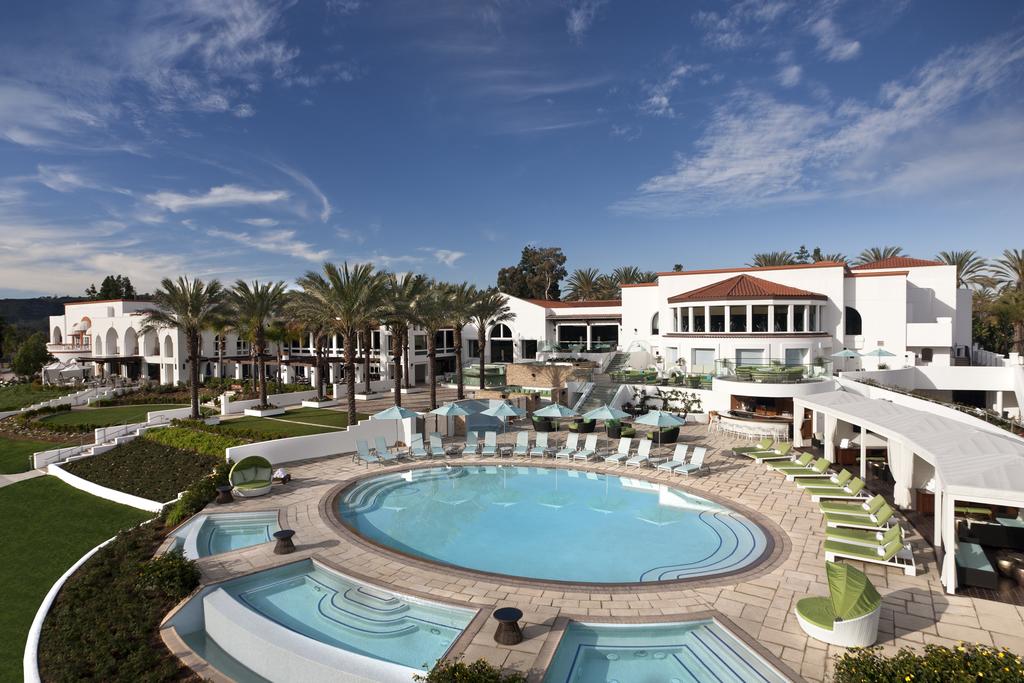 Wissenschaftlicher Stand: La Costa-Studie, 2016 - Untersuchungsdesign
1 Woche Erholungsurlaub im La Costa Resort and Spa, S.F.

Teilnehmerinnen, randomisiert: 
N=33 Frauen, die neu Yoga und Meditation erlernten (12 h Meditation, 9 h Yoga)
N=31 Frauen, die Urlaub gemacht haben
N=30 Frauen, die bereits regelmäßig meditieren (Expertinnen-Gruppe)

Fragebögen und Blutanalysen zu 4 Zeitpunkten
Zum Beginn des Aufenthaltes
Zum Ende des Aufenthaltes
1 Monat später
10 Monate später
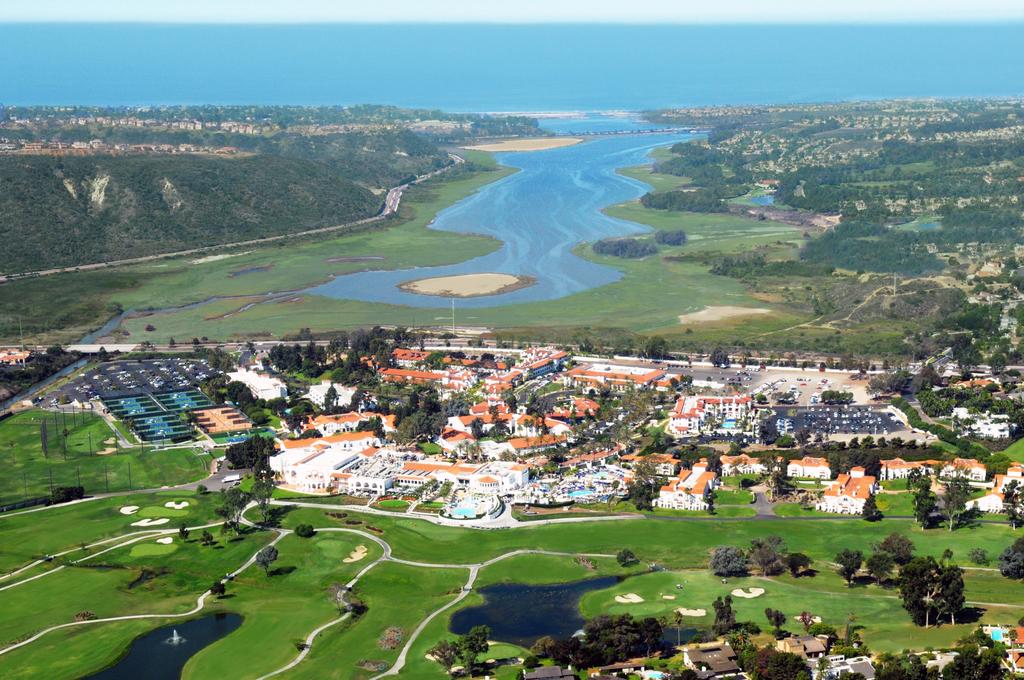 Wissenschaftlicher Stand: La Costa-Studie - Ergebnisse
Vergleich prä-post Intervention:
hochsignifikante Änderungen in allen Gruppen mit Änderungen der Genexpression und von alterungsassoziierten Biomarkern in allen Gruppen
hochsignifikante Änderungen in allen Gruppen in Fragebögen zu Wohlbefinden
  „Urlaubseffekt“

Veränderung nach 10 Monaten:
Erhalt des Effekts mit niedrigeren Depressionswerten und geringeren Stresswerten nur in den Yoga-Gruppen
Verbesserte Genexpressionsnetzwerke nur in der Expertinnen-Gruppe
 „Meditationseffekt“
La Costa-Studie – Verlauf Stresswerte
La Costa-Studie – Verlauf Depressionswerte
Wissenschaftlicher Stand: Studie Kriseninterventionsstation ZfP - Methode
70 Patientinnen und Patienten mit Aufnahme in die Akutpsychiatrie
Einschlusskriterium: Patientinnen und Patienten nach akuter Krise (Suizidversuch, Suizidalität, selbstverletzendes Verhalten, Fremdaggressivität) mit Persönlichkeitsstörung in Haupt- oder  Nebendiagnose.
Messzeitpunkt:  erste Woche nach Aufnahme
Messinstrument: FET (Fragebogen zur Erfassung von Therapieerfahrungen) erfasst therapeutische Erfahrungen 
  im Zeitraum der letzten 5 Jahre
  in verschiedenen Institutionen und in Therapiearten
  jeweils die subjektive Einschätzung des Therapieerfolges (Rating 1 – 5)
Wissenschaftlicher Stand: Studie ZfP - Fragebogen
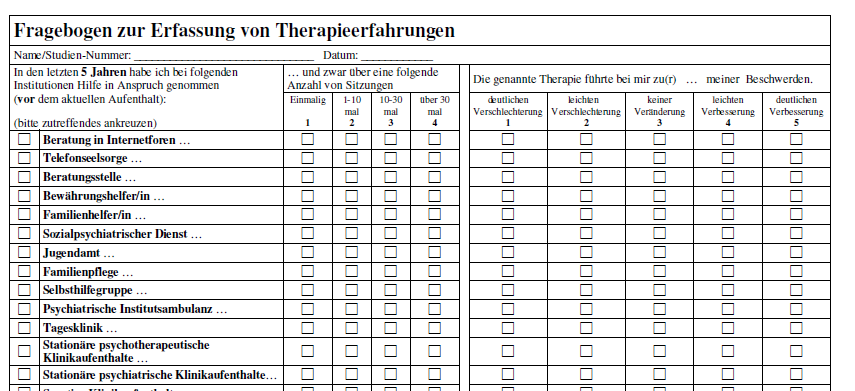 Wissenschaftlicher Stand: Studie ZfP - Ergebnisse
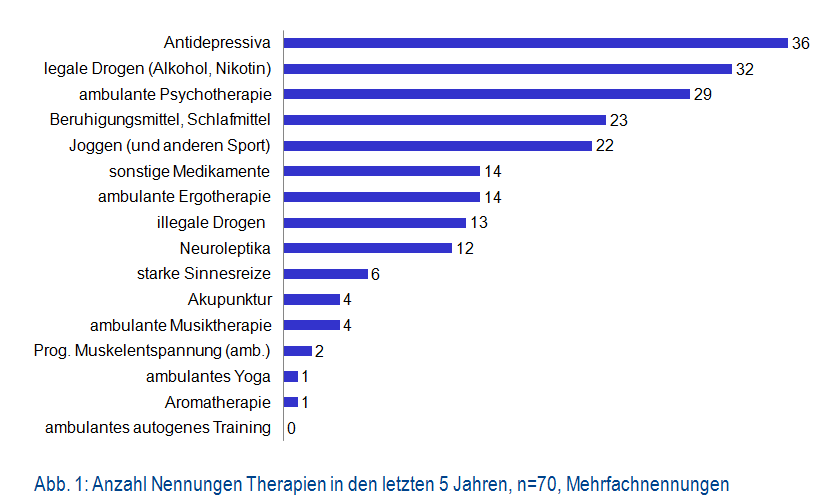 Wissenschaftlicher Stand: Studie ZfP - Ergebnisse
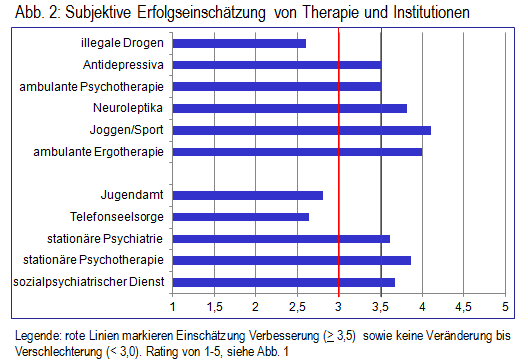 Problem Motivation: Befragung von psychisch Kranken – Metaanalyse, 12 Studien
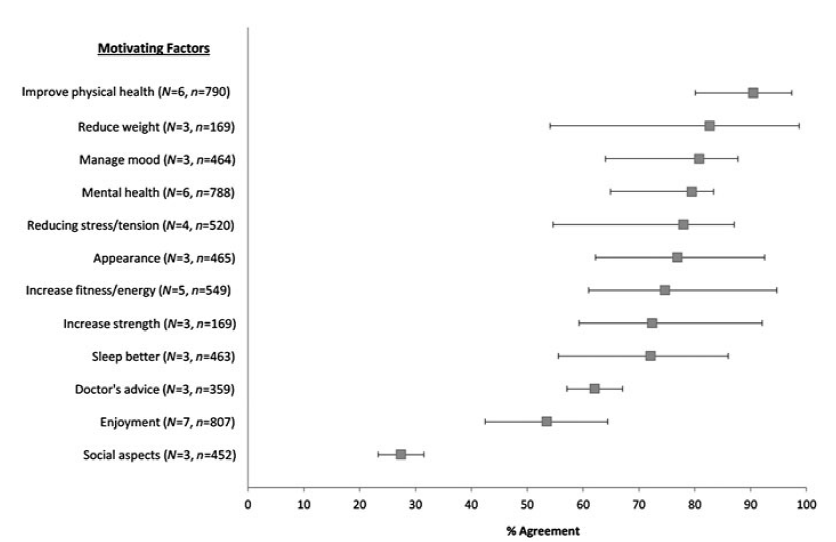 Problem Motivation
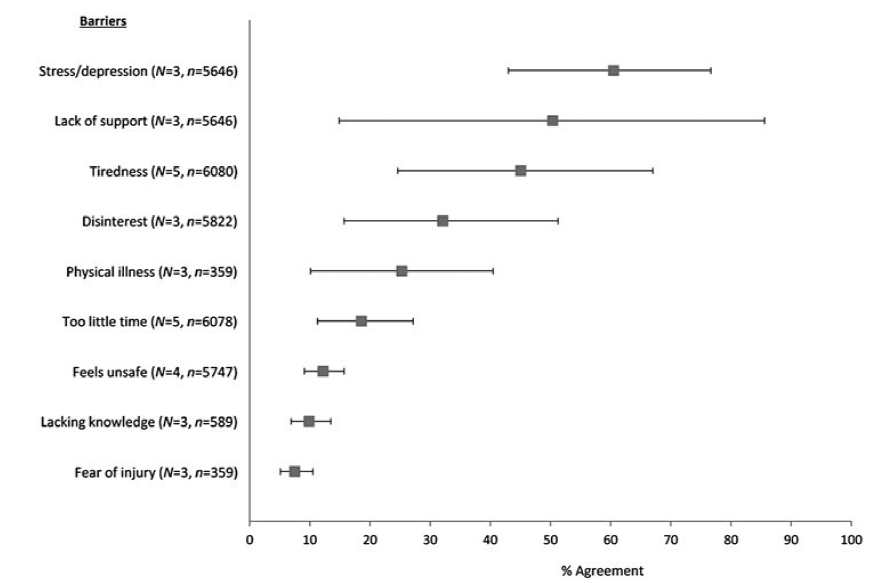 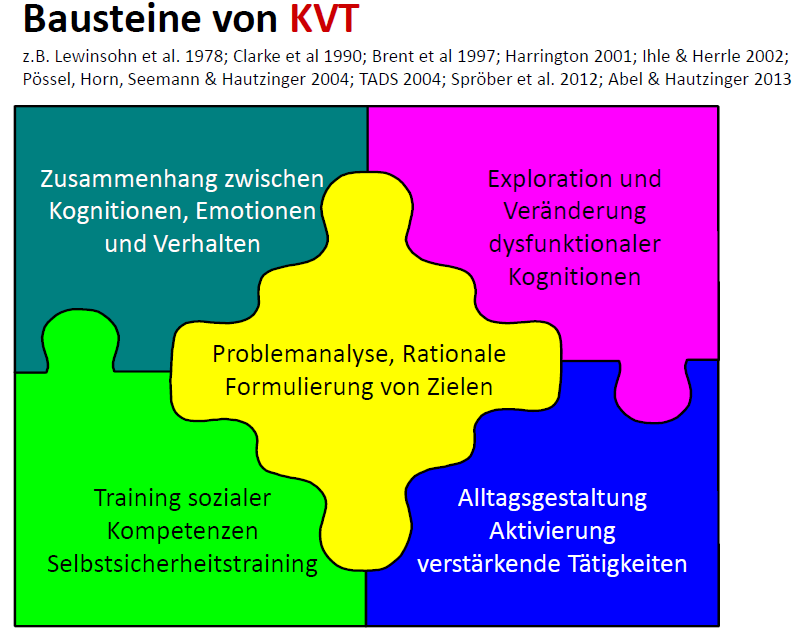 Psychotherapeutische Elemente

Exercise beinhaltet und vermittelt

Aktivierung, Tagesstrukturierung, soziale Interaktion, Achtsamkeit, körperliche Fitness, Schmerzbewältigung, Affektstabilisierung, Stressregulierung, Belohnungscharakter, Selbstwert, Bedürfniswahrnehmung und -befriedigung
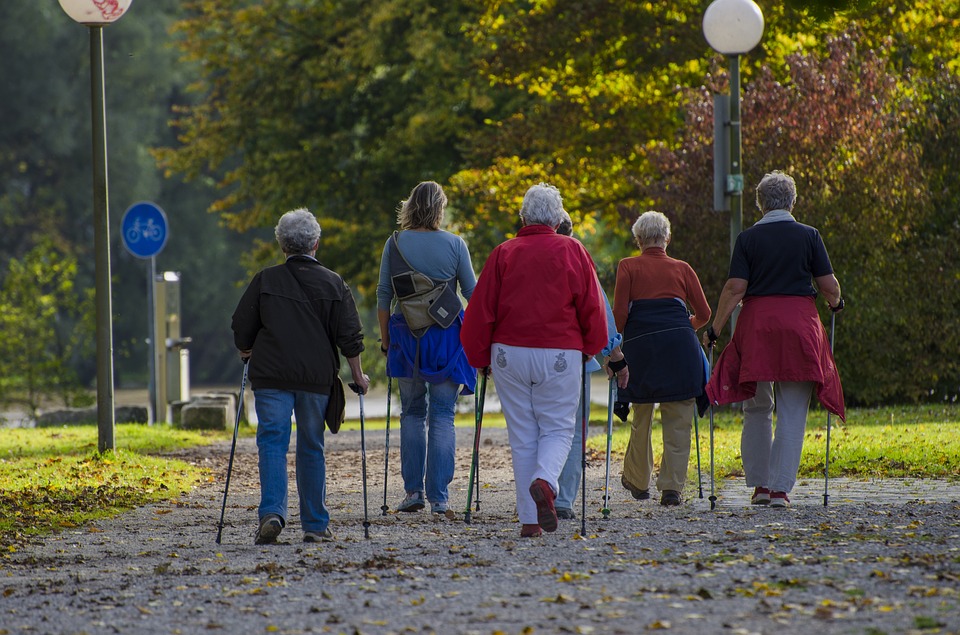